Планети Сонячної системи. Урок - подорож
Ранкове коло. Всі учні стоять в колі, кожен має зображення з космічною ілюстрацією, передаючи комусь каже приємне, лагідне, ласкаве слово.
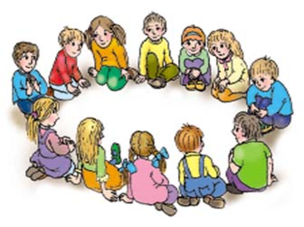 Фeнoлoгiчнi спoстeрeжeнняРобoтa гiдрoмeтцентру
Пора року     
Місяць           
Число             
День тижня   
Погода
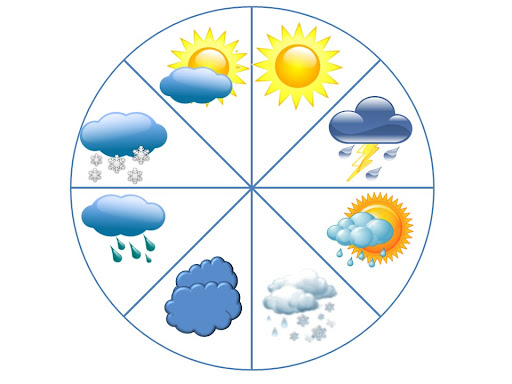 Перша зупинка
Індивідуальне 
бліц - опитування
Що таке астрoномiя?
 Що таке Сонцe? Чoмy його нaзивaють зорeю?
 Що таке Мiсяць?
 Що таке кoмета?
 Що таке aстероїд?
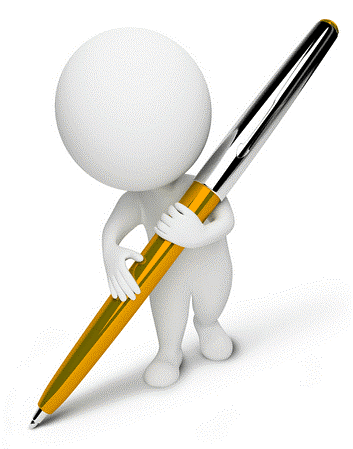 Сонячна система –  група астрономічних тіл,  що обертаються навколо і гравітаційно пов'язаних із зіркою, званою Сонце. У Сонячній системі 8 планет, бо з 2008 року Плутона відносять до карликових планет поясу Койпера. Ось перелік планет у порядку зростання відстані до сонця: Меркурій, Венера, Земля, Марс, Юпітер, Сатурн, Уран, Нептун.
Кросворд
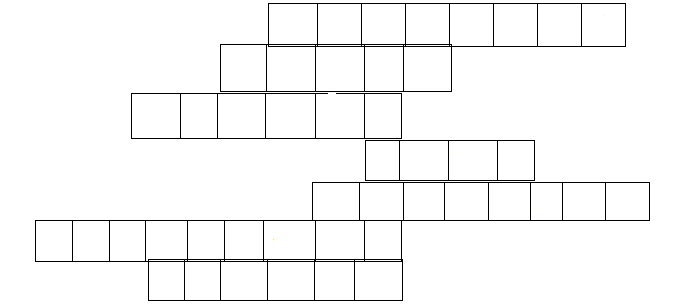 Перевірка кросворду
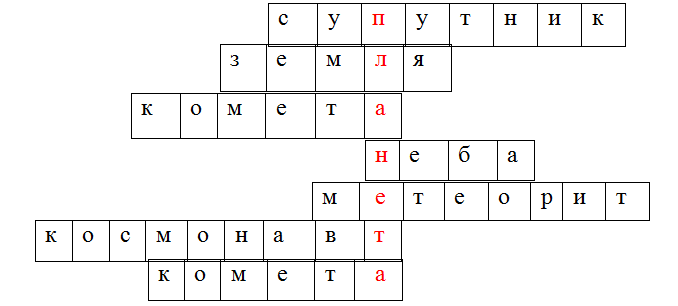 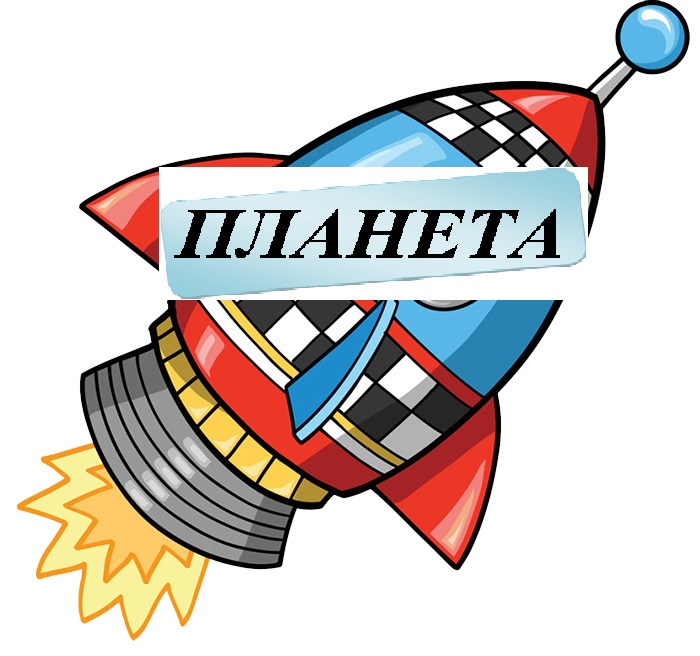 Так чи Ні
Вчитель. Земля – це одна із планет Сонячної системи.
Вчитель. Сонце – найближча до нас зірка, розпечена газова куля.
Вчитель. Маса Землі в 330 тисяч разів більша за масу Сонця.
Вчитель. Земля рухається навколо Сонця.
Вчитель. Фахівців, які вивчають астрономію, називають астронавтами.
Вчитель. Місяць – планета Сонячної системи.
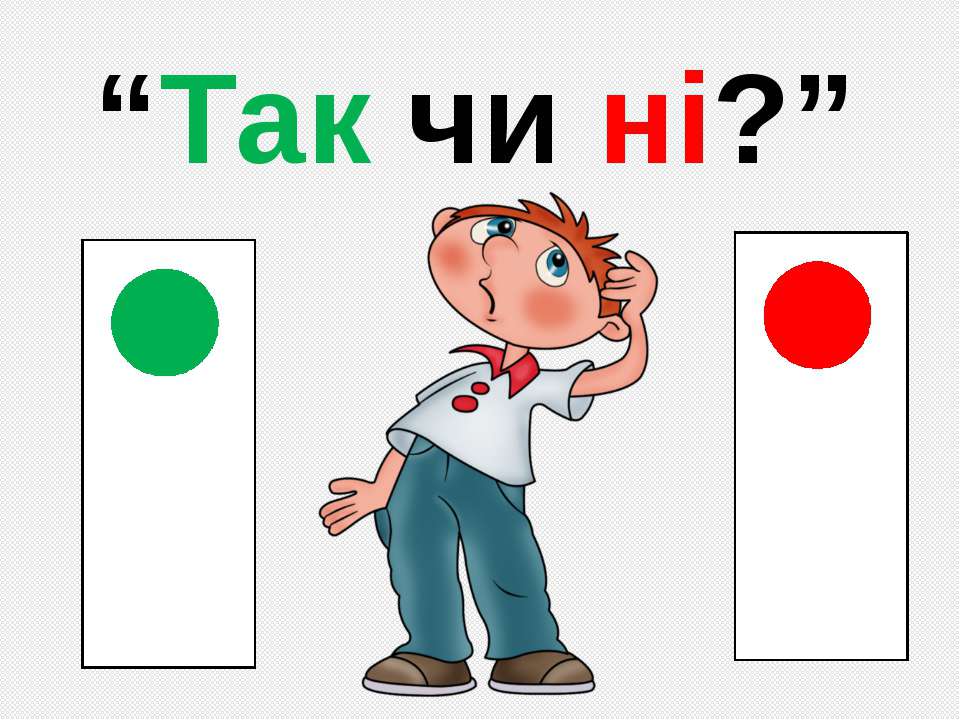 Друга зупинка
Планети - це небесні тіла, що не випромінюють світла і тепла. 
   За розмірами вони неоднакові і розташовані на різній відстані від Сонця.
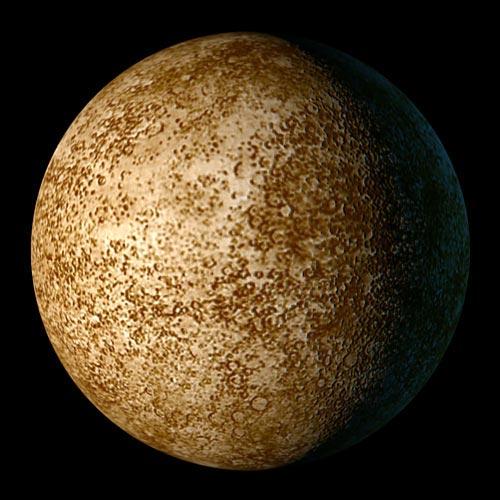 МЕРКУРІЙ
МЕРКУРІЙ найближча планета до Сонця. Відстань між ними становить
 57 900 000 км. Меркурій можна назвати кам'яною пустелею. Життя на Меркурії не існує
Фотоматеріали про Меркурій
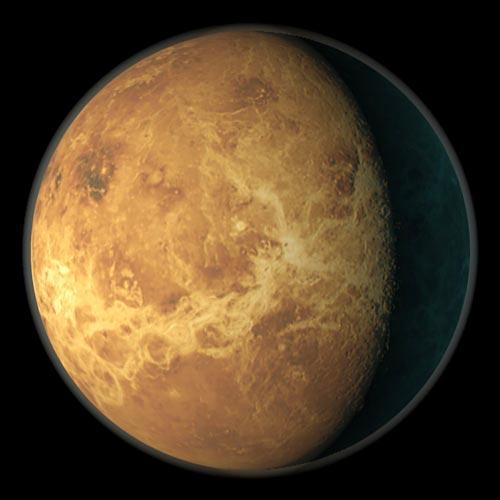 ВЕНЕРА
ВЕНЕРА - 
найяскравіша планета Сонячної системи. Її відстань до Сонця дорівнює 108 млн. км. За свій яскравий блиск у нічному небі їй дали ім'я римської богині кохання Венери. За розмірами вона майже така сама , як і Земля.
Вона - немов “сестра” нашої планети.
Фотоматеріали про Венеру
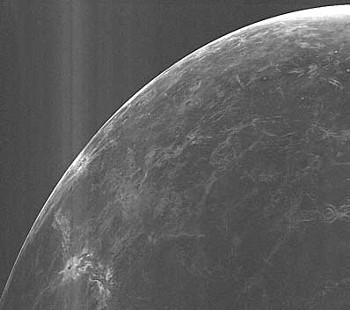 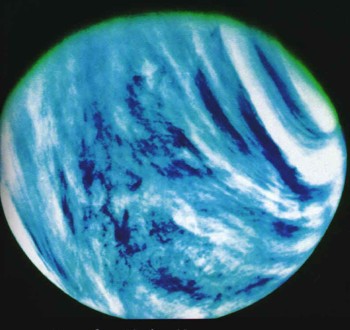 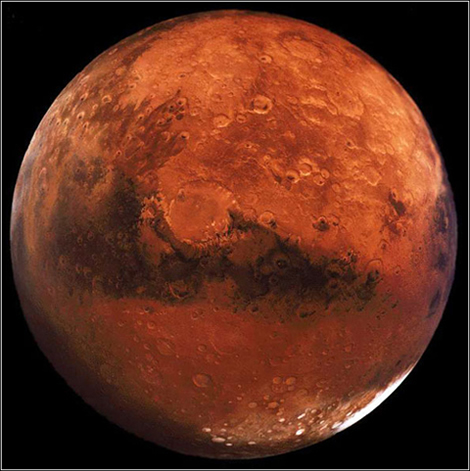 МАРС
МАРС – четверта й остання планета, що входить до групи внутрішніх планет. Відстань між Марсом та Сонцем близько 228 млн. км. Марсові дали ім'я римського бога війни. Марс – пустельна рівнина з численними скелями, вулканами, поверхня вкрита дрібним піском. На Марсі є пори року. Він має два супутники – Фобос і Деймос.
Фотоматеріали про Марс
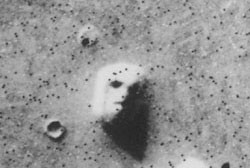 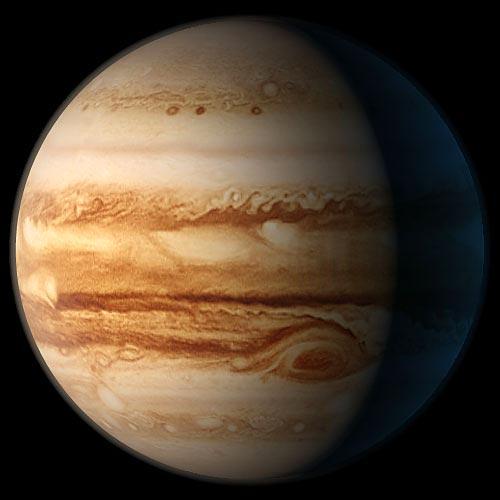 ЮПІТЕР
ЮПІТЕР – п'ята планета від Сонця, справжній велетень серед планет. Юпітер назвали на честь головного бога всіх римських богів. Відстань до Сонця – 778 млн.км. Склад Юпітера робить його схожим  на склад Сонця. Юпітер – самосвітне небесне тіло. Навколо нього обертається 16 супутників.
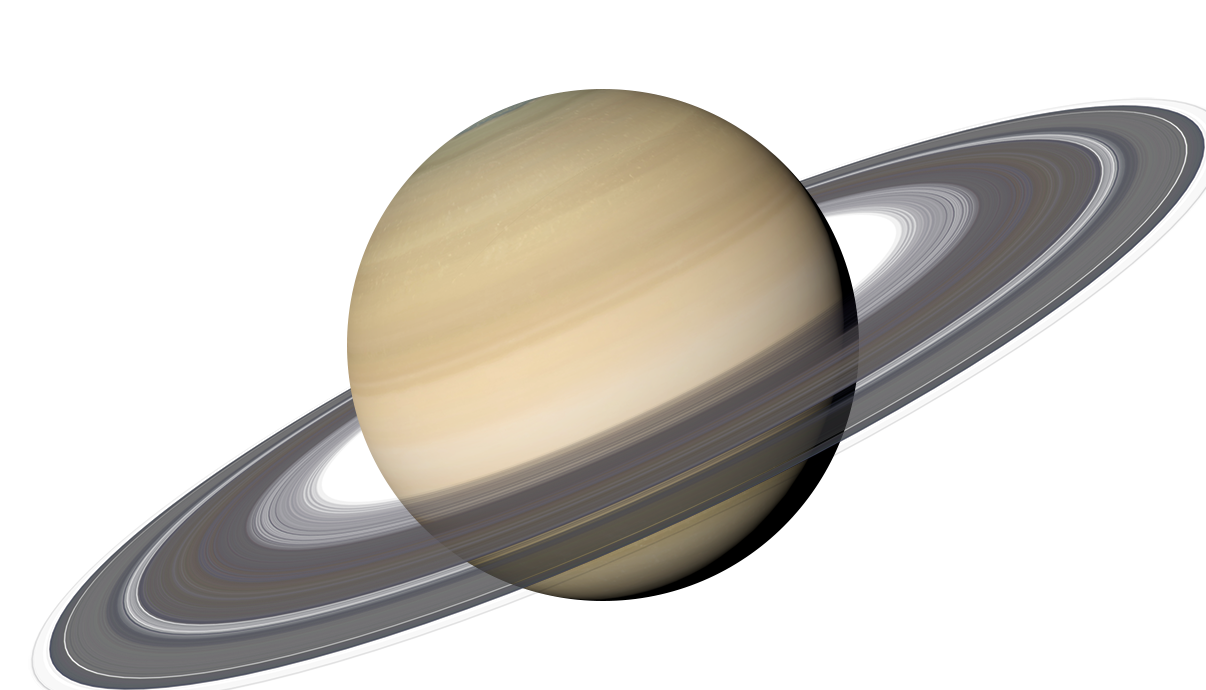 САТУРН
САТУРН – шоста планета Сонячної системи, їй дали ім'я бога, який був батьком Юпітера. Сатурн, так само, як і Юпітер, випромінює свою енергію. Навколо Сатурна обертаються дивовижні кільця. Крім них, навколо Сатурна обертаються 19 супутників. Сатурн має вигляд яскравої зірки.
Фотоматеріали про Сатурн
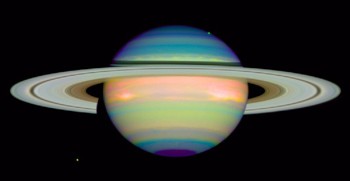 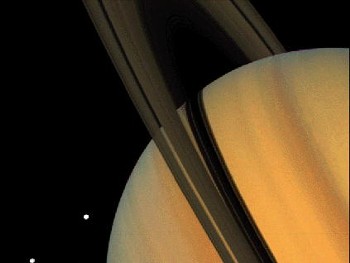 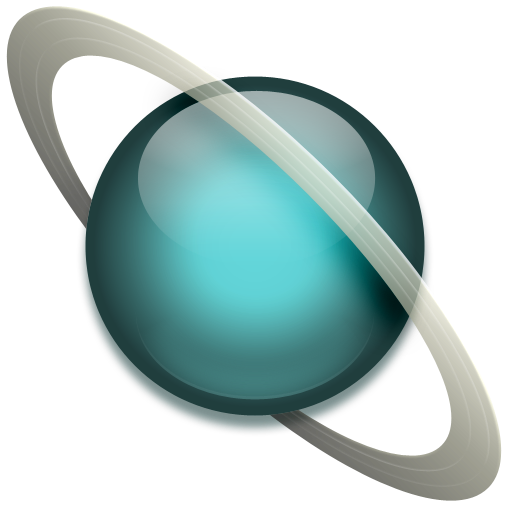 УРАН
УРАН – сьома планета Сонячної системи. Це єдина планета, що обертається, ніби лежачи на боці. Уран має 15 супутників. Крім того, в нього є 11 вузьких кілець. Сам Уран зеленкуватого кольору.
Фотоматеріали про Уран
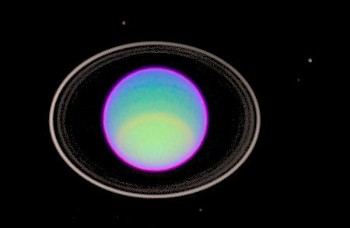 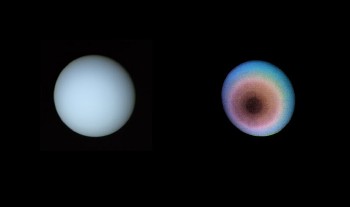 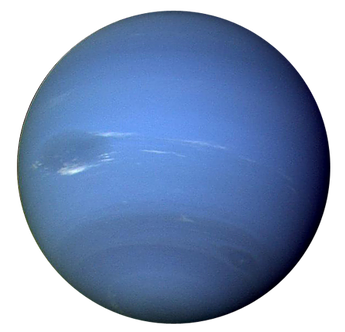 НЕПТУН
НЕПТУН – восьма планета Сонячної системи. Має 5 дуже темних кілець. Але  на вигляд – це одна з найдивовижніших планет, бо вона незвичайного блакитно-синього кольору. Головні супутники – Тритон і Нереїда.
Фотоматеріали про Нептун
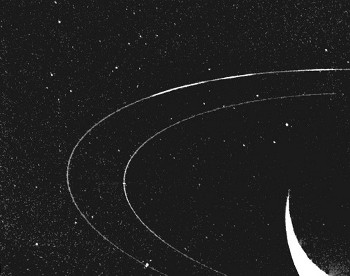 Переглянути відео подане за посиланням https://www.youtube.com/watch?app=desktop&v=3bBY6lngDf0&feature=youtu.be
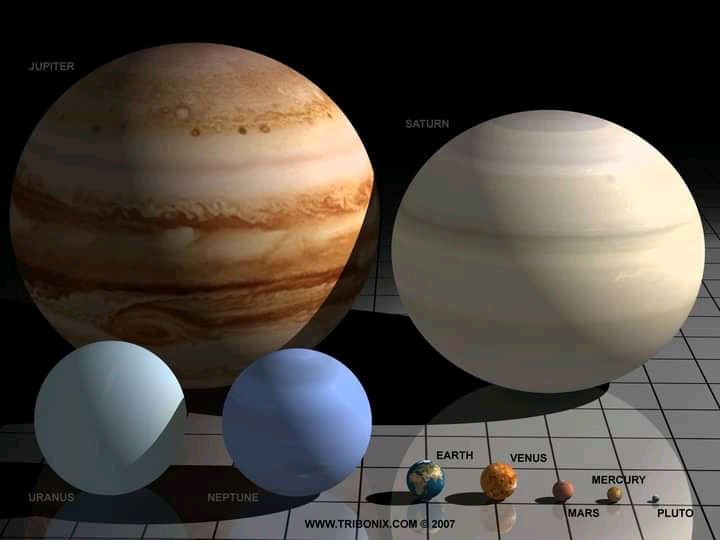 Цікаве представлення розмірів планет
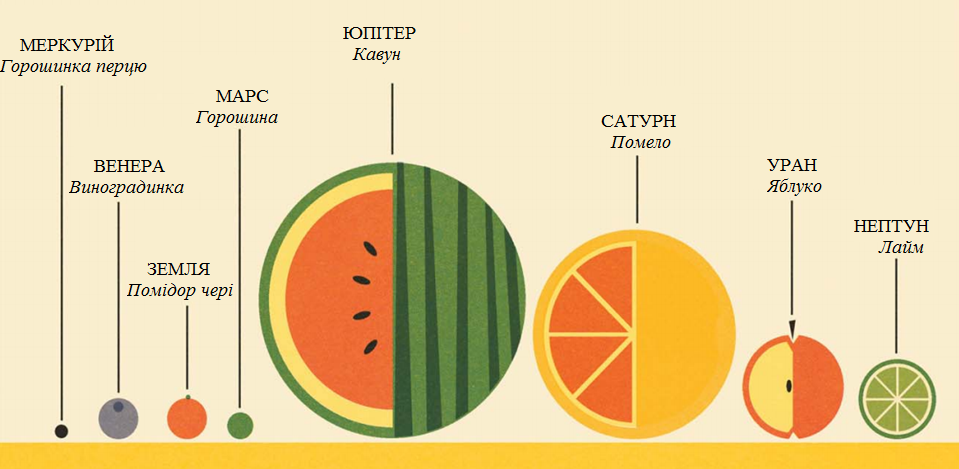 Вправа «Фішбоун»
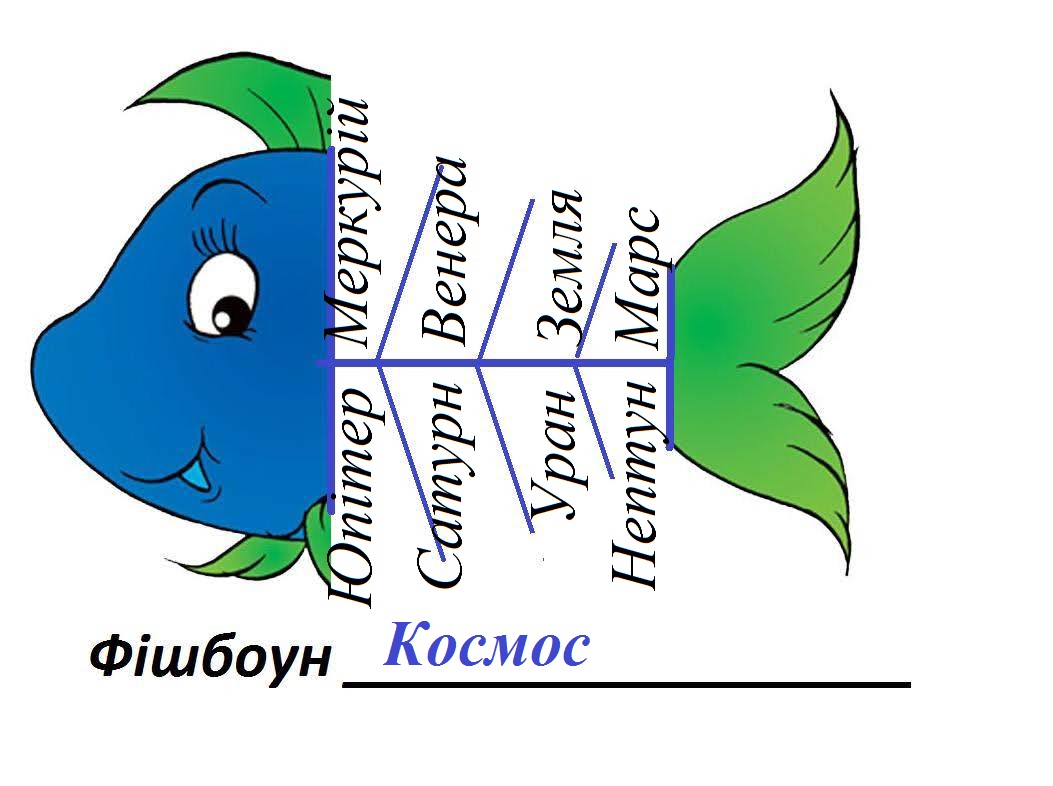 Віртуальна подорож
Третя зупинка
Відвідування зd-музею ім. Корольова в м. Житомирі за 
допомогою QR-коду
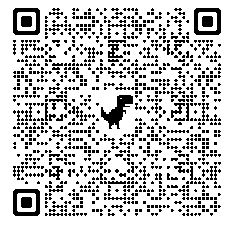 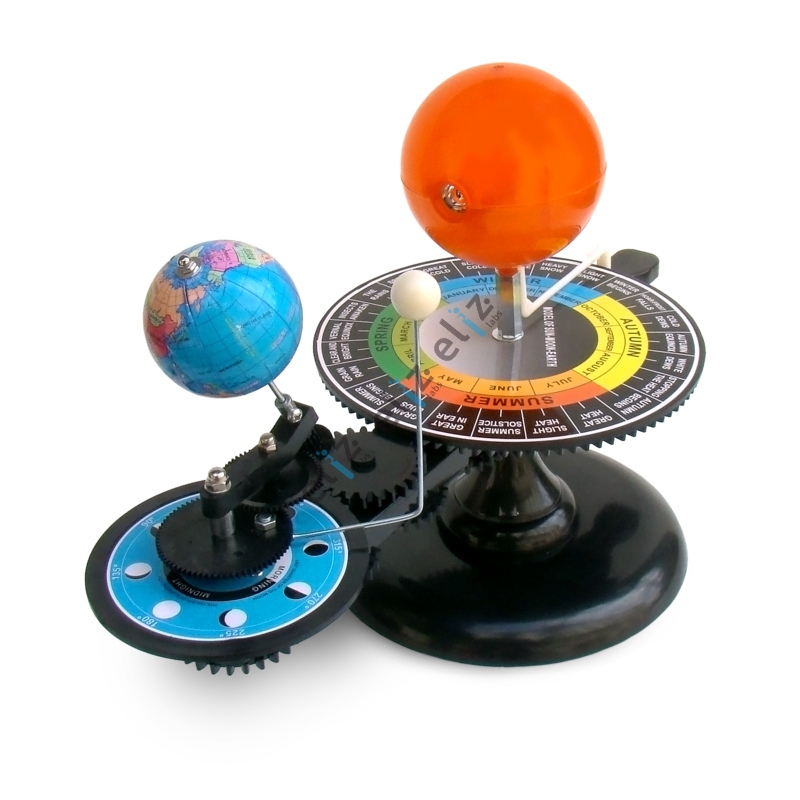 Четверта зупинка Практична робота
«Чому на Землі змінюються день, ніч, пори року?».
Що робить Земля? Що ви помітили? Як освітлюється Земля Сонцем? Однаково чи ні? Міркування учнів.
Давайте подивимося на пристрій у роботі. В цьому допоможе нам подане відео за посиланням https://www.youtube.com/watch?v=W0jXV03uIXY
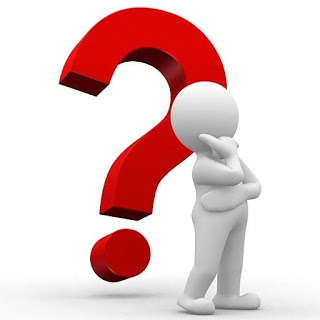 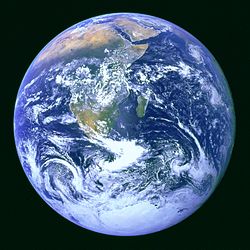 Розглянемо статтю підручника на ст. 67-68
Вправа «Філворд»
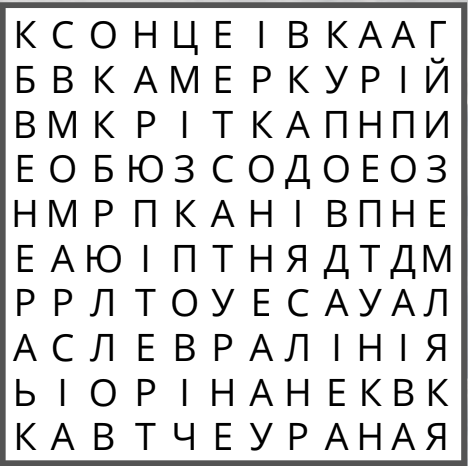 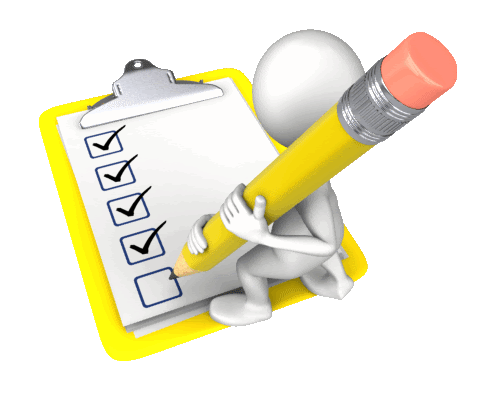 Розташуй планети сонячної системи по своїх місцях.
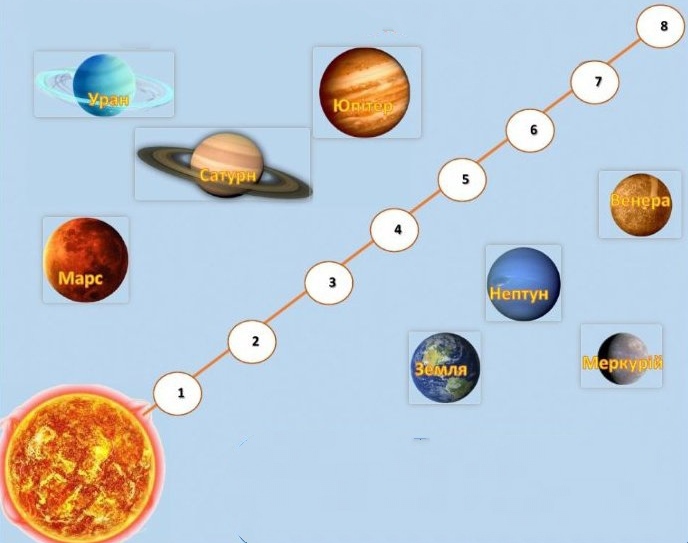 П’ята зупинка
Робота з підручником над статтею на ст. 66-68. Робота в зошиті на ст. 25-26
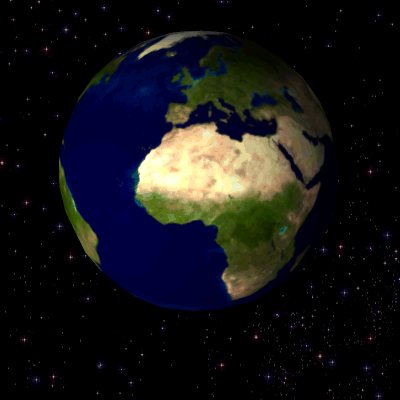 Поміркуйте: чи за однаковий час планети здійснюють повний оберт навколо Сонця. Як думаєте від чого це залежить?
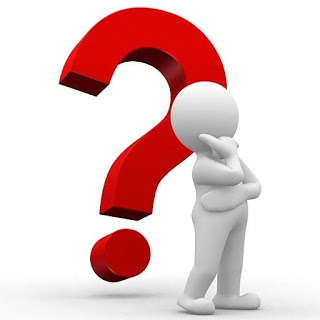 Шоста зупинкаПрактична робота «Виготовлення моделі Сонячної системи».
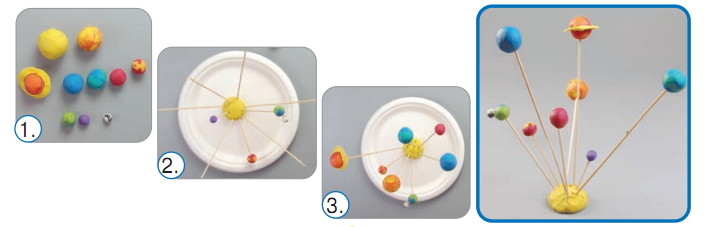 Сьома зупинка«Земля – наша планета».
Земля є унікальною. Це єдина планета Сонячної системи, де є життя.
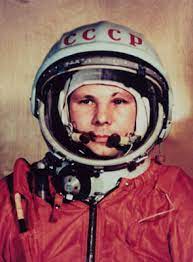 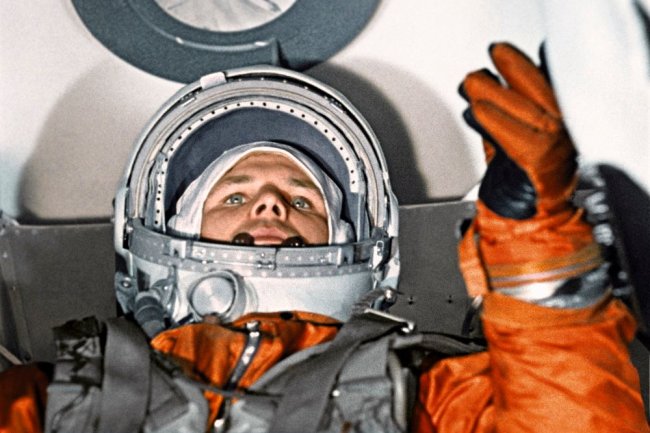 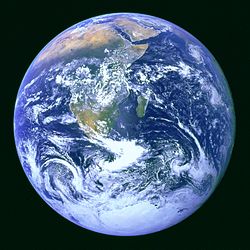 ЗЕМЛЯ
ЗЕМЛЯ – 
третя планета Сонячної системи, її відстань від Сонця близько 150 млн. км. Вона обертається навколо Сонця за 365 діб 5 годин 48 хвилин і 46 секунд. Єдина планета, що на ній ростуть рослини, живуть тварини і люди. Супутник нашої планети – Місяць.
Робота з підручником над статтею на ст. 70 Знайомство з елементами глобусу.
Практична робота з глобусом (показ полюсів, екватора, півкуль, паралелей та меридіан на глобусі)
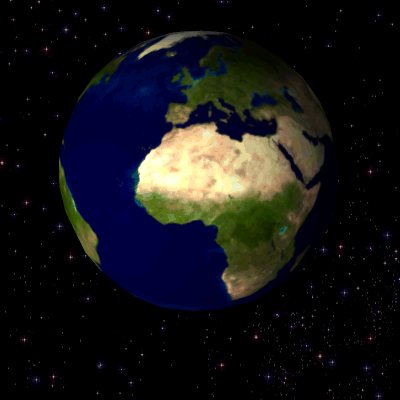 Робота в зошиті на ст. 27 Прийом “Кластер”
Сонячна система
Планети земної групи
Планети гіганти
Сьома зупинка Повернення на Землю. Підсумок уроку.
– Назвіть планети Сонячної системи.
– Назвіть найбільшу і найменшу планету Сонячної системи.
– Порівняйте розміри планети Земля з іншими планетами.
– Що ви можете сказати про розміри Сонця по відношенню до планет Сонячної системи?
– Назвіть першу та останню планету від Сонця.
– Що таке екватор?
– Що називається меридіанами?
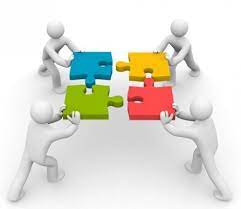 Дякую
 за увагу!
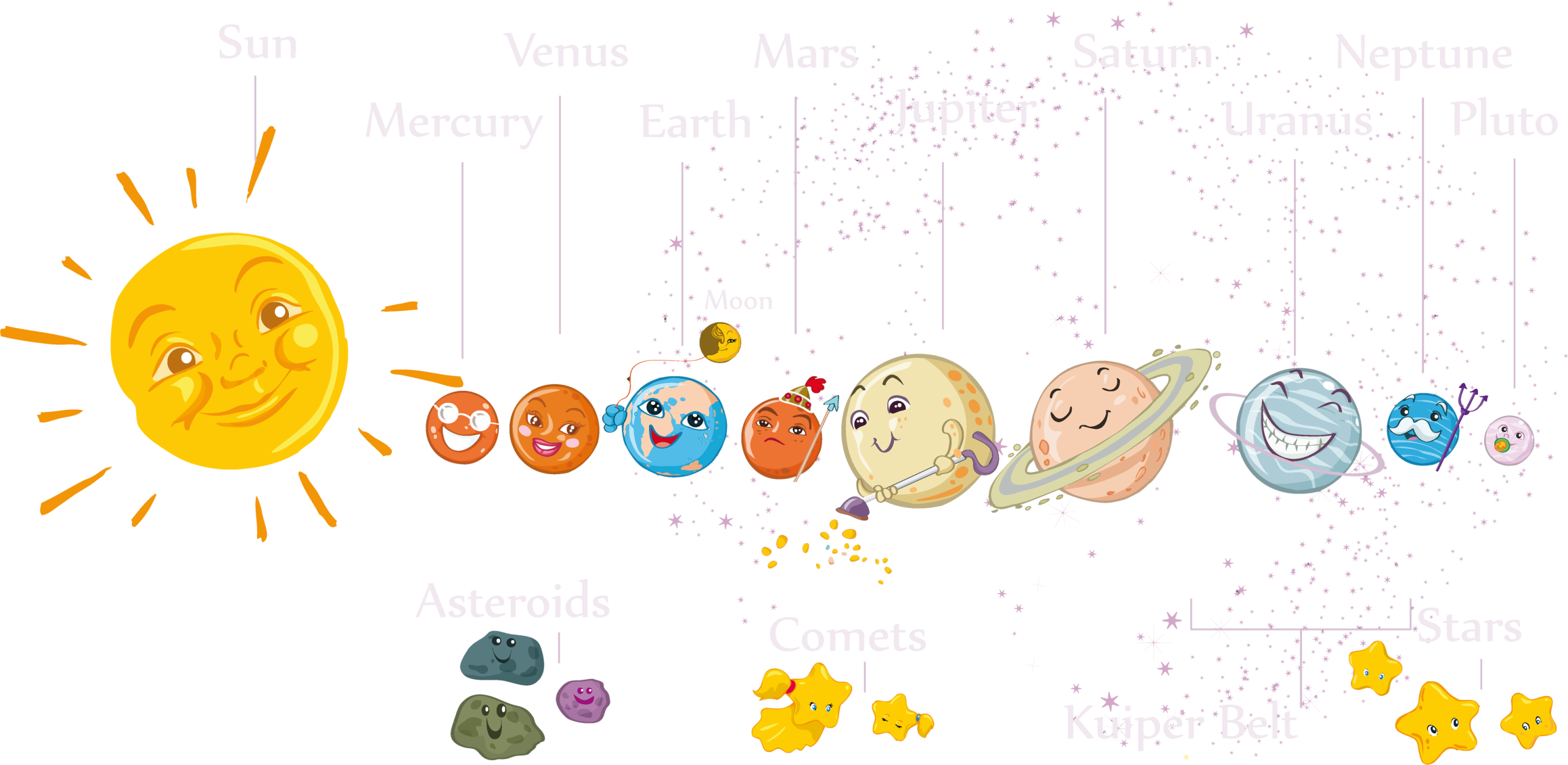